STS 2013/14
Exercise 4

Ľ. Maceková
Link Budget
Energetická bilancia satelitnej linky
Satellite
MOD
Acoustic
data
U/C
HPA
DIP
DEM
D/C
LNA
LNA
Frequency convertor
HPA
G/T EIRP
DIP
DIP
HPA
LNA
Transponder
Antenna
Attenuation by precipitation
Attenuation by precipitation
Blocking
Shielding
!
Antenna
Multipath propagation and fading (because of reflections)
Antenna, 
G/T, EIRP, C/No
Propagation path
Terrestrial exchange
Mobile terrestrial station
Propagation path
Satellite
Fig. Illustration of several satellite link aspects [2]
Problems:
 noise
 gains and losses (also gains of antennas)
 blocking
 attenuation by surrounding environment (shielding by vegetation, rain   	- in the case of Ka-band and mm-waves)
multipath broadcasting (multiple reflections) – multipath fading
reflection from sea level in the case of maritime communications
But, at first, we must familiarize with:
decibel measure of power, gain, attenuation, etc.
noise power, SNR, noise temperature
3
Antenna gain – in dependence on generalized aperture and referenced to gain of isotropic radiator :
Gain of parabolic antenna in dependence on both dish diameter an efficiency:
ηA ...  effective radiated surface of antenna – depends  on diraction of setting of antenna = Aef  [m2]
A ...  aperture (physical surface,  passed by e-m radiation)  [m2]
η ...   efficiency of aperture (0,35-0,75)  [-]
λ ... wavelength [m]
... in comparison with isotropic antenna
GdBi = 10 log G   [dBi]
D  ... diameter of dish (or  of reflector, or of array of radiating elements, i.e. of aperture) [m]
Example: η=55%, f=11GHz, D=1m. G=?
Results: about 7299 and 38dBi
- actual gain is always <  than value declared by producer (connection, direction and other unfavourable conditions)
Example: Calculate λ of frequency channel at 900 MHz.
Decibels
device or signal path
P1
P2
G 
(L)
If  P2 > P1
 Gain 

Definition of  dBm and dBW
- if we transform:
[W alebo mW]
P[dBm]=10logP[mW]
P[dBW]=10logP[W]
…… >  0 dB
and by definition of dBm:
Then – similarly: attenuation,  diminution, Loss
= 10log(P2 /1mW) – 10 log( P1 /1mW )
G[dB] = P 2 [dBm] – P 1 [dBm]
5
P1 > P2;  L > 0 dB
Examples ...
1 W    ? dBW
1mW   ? dBW
1mW   ? dBm
10 mW  ? dBm
35 mW  ? dBm
P1 = 1mW,  P2 = 10 W,  A = ? (A… Attenuation)

P = 35 dBm   ? mW
P = - 15 dBW  ? W
6
Other parameters of satellite receiving
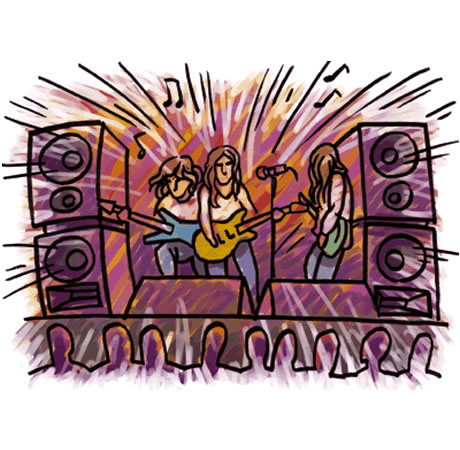 Noise
(Šum)
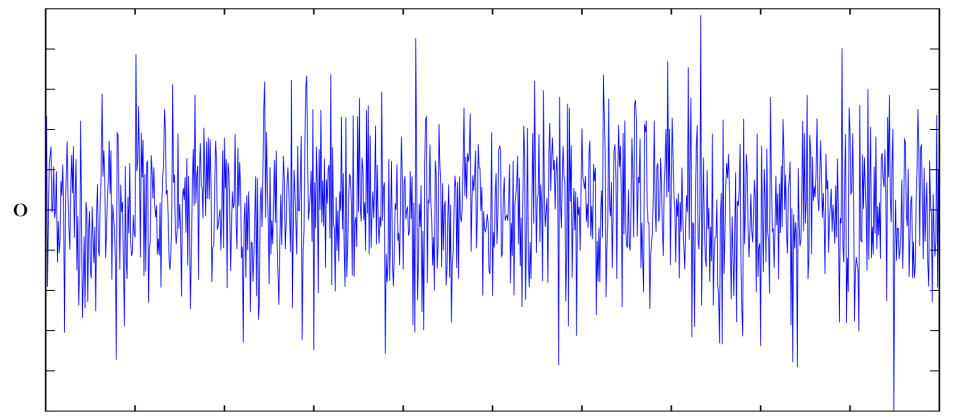 Noise, Signal-to-Noise Ratio SNR (S/N in [-]) and Signal-to-Noise Ratio in [dB] , Noise Figure F (or NF), noise voltage, noise power, Power Spectral Density of noise (PSDN), ...
Effective noise voltage (by Nyquist [2])
k – Boltzmann konstant = 1,38. 10-23Ws-1K-1
T – absolut. temperature [K]
R – equiv. resistivity [Ω]
B – frequency bandwidth [Hz]
(thermal noise/white noise/Gauss additive noise)
Signal-to-Noise Ratio in non-units [-] and in [dB]
S/N ... ratio [W,W; result is without units]
SNRdB = 10 log (S/N)  [dB] = SdBm – NdBm    [dB]
(S/N)in, (S/N)out, SNRin, SNRout
S ... signal power 
N ... noise power (šum=noise)
SNR ... signal-to-noise ratio
Power of noise (if matched connecting :    Rsource=RLoad =R)
 density of energy N0 – power spectral density of noise (power over unit of freq. spectrum, i.e. over 1 Hz):
[W/Hz]
...symbolic notation for dB-calculi
if in [dB], so as follows:
[dBW/Hz]
[dBW/Hz]
Example: Evaluate density of noise energy of resistor at temperature 27°C
Result: -203,8  dBW/Hz
Noise is property of every substance   each el. amplifier, beyond amplifying of entering signal and noise, adds its own noise, as well.  important parameter of active el. equipments (antennas, amplifiers, :
Noise Figure (F) of device with gain G
Sin,Nin,
SNRin
Sout,Nout,
SNRout
G...Gain
F
Sout = G . Sin
Nout=G.Nin+Nown
Noise figure NF, alebo len F – šumové číslo aktívneho zariadenia (zosilňovača, antény atď.)
We know:
S/N ... ratio   [-]
SNRdB = 10 log (S/N)  [dB]
(S/N)in, (S/N)out, SNRin, SNRout 
[without units]
where:
Te ...equivalent noise temperature of el. device at the input
T0 ...operational (circumstances) physical temperature
And then in dB:
F = 10 log F = SNRin[dB] – SNRout[dB] [dB]
Example 1:  Evaluate the noise figure of amplifier at circumstances temperature T0 = 300 K  and at Tin = 400 K.
Result:   3,7 dB
Example 2:  Calculate the equivalent input noise temperature of amplifier, if we know the circumstances temperature To = 290 K, and noise figure NF= 4 dB.
Result:   Te = 438,8 K
Noise Figure (FL) of device with insert loss L (attenuation) – feed lines, cables, connectors, etc.
Sin,Nin,
SNRin
Sout,Nout,
SNRout
L ... Loss
FL
L > 1
 Sout = Sin/L;  Sout<Sin
input noise
output noise
noise figure FL – šumové číslo zariadenia:
Then input noise temperature:

And output noise temperature.:
[without units]
Te ...equivalent noise temperature at the input 
T0 ...operational (circumstances) temperature
Tout ... Output noise temperature
Then in dB:
FL[dB] = 10 log FL       [dB]
Example  - both input and output noise temperatures of loss device:
Circuit has loss 2,5 dB, operational temperature is 400 K. Evaluate equivalent noise temperature at both his input and output ports.
Results:   Te = 311,3 K,  Tout=175,1 K
Outcome: 
Circuit with loss decrements equivalent noise temperature – suppresses noise!  
Ga, Ta
P1
G1
L1
L2
G2
Overall equivalent noise temperature of the complete cascade (converted into the point P1; not yet with antenna):
 It depends almost on noise properties of first stages (for examples antenna feed L1 and input amplifier G1)  !!   (all G are >> 1)
That is, why requirement of LNA – Low Noise Amplifier – of receiver is important and crucial (our aim is: as best / as high SNR as possible !!).
or LNC – Low Noise Convertor
... with considering of antenna:
Total noise temperature of system Ts at the input of receiver with antenna:
(*)
or :
T=Ta.a + (1-a)T0+(F-1)T0
where:
TR ... noise temperature of the first amplifier stage of receiver  (Low Noise Amplifier - LNA); TR = (F-1).T0
Lf ...  loss of feed line (between antenna and LNA); LF=1/a ... about    1/ 0,95
Ta...   noise temperature at output of antenna (about 80 K to 100K in L-band)
The next parameters of system:
G/T  - Figure of merit (Effectivity of system, Systémový zisk)
the ratio of the gain and noise temperature of equipment  - important parameter – higher the better 
 G/T of antennas mostly contains also noise temperature of convertor
Example: 
Evaluate figure of merit of antenna with LNC-convertor. Noise figure of LNC is F=1,3, gain of antenna at mean frequency 12,1GHz is 34,75 dBi, its noise temperature is 31,68K, loss between radiator and convertor is about a=0,95, loss because of inaccurate bearing and polarization setting is about b=0,9. Consider reference operational temperature T0=290K.
Solution:
 We use equation (*) for equivalent noise temperature of system of antenna with convertor: 
T=Ta.a + (1-a)T0+(F-1)T0; and for operational gain of antenna Gp=a.b.G[-].  then Gp/T=…
Result: 17,7 K-1...  12,48 dB/K
Power flux density- PSD,Effective Isotropic Radiated Power-EIRP
Power flux density =  power over surface  ... Φ = P/ A  [W/m2]
Φi = Pt  / 4πR2   ...
Φi ... density of radiated power of isotropic antenna(or PFD- Power Flux Density)  [W/m2]
Pt... radiated power  [W]
R .... distance between transmitting and receiving antennas [m]
thereafter:
=  its radiation effectivity in comparison with reference isotropic antenna (that means: the gain is the result of the ratio of 2 power densities!) :
Gain of directional antenna Ga
Ga = Φa / Φi
Ga [dBi]= 10 log (Φa/ Φi)  ... [dBi]
... note.: G of isotrop. antenna is 1 (i.e. 0 dBi)
Note: PFD on the Earth surface (of the signal from satellite transmitter) – falls with horizontal distance from nadir (nadir or boresight – zamierenie - the point “under” the satellite; it relates with directional characteristic of antenna ...)
EIRP ... Equivalent (Effective) Isotropic Radiated Power of satellite transmitter
EIRP = Pt .Gt [-]     [W; W, -]            EIRP= Pt . Gt = Pt . (Φt/ Φi) = ... = Φt. 4πR2
or, in dB:
EIRP[dBW] = 10 log Pt [W] + Gt [dBi]
Pt … radiated power (of transmitter) [W]
Gt ... gain of transmitting antenna (on the sat.)
Example: 
If EIRP of transmitter in GEO system  is 48 dBW, calculate the maximal  PFD on the Earth.
result:   -114 dBW/m2
next parameters of system:
Quality of receiving signal  - Signal-to-Noise Ratio in Satellite Communication
C/N – signal to noise ratio, or quality of receiving signals   
(C-Carrier-nosná,t.j. nosná frekvencia signálu, N-Noise-šum)
- it is ratio of signal and noise at the input port of Earth station receiver (before, we designate it as power to noise ratio SNR  ).
see next
(C/Ν)[-]= Pt [W] . Gt.Gr..b   /  (k.T.B)
Pt...transmitter power, Gt,Gr...gains of either transmitting or receiving antenna, b- free space loss between  antennas
in dB:
C/Ν[dB]= Pt [dBW]+Gt[dΒ]+Gr[dB]+b[dB]-10logk-10logT-10logB
When noise power density  N0 in C/N is considered, we can write:
b...útlm voľného priestoru od vysielacej antény ku prijímacej:
λ...vln.dĺžka 
R...vzdialenosť (napr. 36.106 m pre GEO)
Príklad: 
Vypočítať útlm pre systém GEO pri frekvencii 11 GHz.
Výsledok: -206dB
Now, link energy budget:
všetky faktory sa započítajú 
ako prírastky (+)  alebo
 mínusy (-) v [dB]
(viď obr. na 2. slide)
Tx
EIRP
Transmission:
+ power of HPA
 transmission loss
   (cables and connectors)
+ Gain of antenna
loss of bearing of Tx antenna - Loss in the free space 
 Athmospheric loss (gases, clouds, precipitations)
- loss of bearing of Tx antenna
Receiving
+ gain of antenna
 Receiving losses
   (cables and connectors)
+ noise temperature
Rx
Pr
source [1]
Signal-to-Noise Ratio (C/N0) in total satellite link (up and down together)
In communications up- and down – the total Signal-to-Noise Ratio
T ...total 
U ...uplink
D ...downlink
I0 ...intereference noise
(***)
Quality of receiving depends on the worste quality in some partial section of link (the principle of the “weakest article of the chain”)
[1]
Example of calculation:
Communication from Earth station to aeroplane station through satellite in the system ETS-V.
(the older experimental system for communication ground-aircraft via satellite)
Notes: GES ... gate Earth station, AES ... aircraft Earth station.
From GES to satellite (uplink):
	GES EIRP .....................................................60,7 dBW
	propagation loss.........................................199,4 dB (d = 37270 km, f = 6GHz)
	satellite antenna gain..................................21,7 dBi
	feeder loss............................................3,0 dB

uplink total   C = 60,7-199,4+21,7-3,0= -120,0 dBW
	N0 = 10log(kTB) = -228,6 + 10log300 + 10log1Hz= -203,8 dBHz (nie je zmienka o š.pásma, takže uvažujeme kvalitu na 1 Hz)
s (C/N0)U= -120 + 203,8 = 83, 8 dBHz
Zo satelitu na lietadlo (downlink):
	sat. EIRP .........................................30,5 dBW
	 propagation loss......  188,5 dB (d = 41097 km, f = 1,5 GHz)
	 AES antenna gain................................14,0 dBi
	antenna tracking error ..............0,5 dB
	 feeder loss...............................3,0 dB

downlink total   C = 30,5-188,5+14,0-0,5-3,0= -147,5 dBW
	N0 =10log(kTB)= -228,5+10log300= -203,8 dBHz   
 (C/N0)D= -147,5 + 203,8 = 56,3 dBHz                                          continue
Calculation by (***) :
The result confirms, that total quality of communication channel equals to the worst one from partial links.
Zdroje:
[1] J. Montana: Introduction to Satellite Communications, George Mason Univ. 2003
[2] Mobilné satelitné komunikácie
[3] S. Ohmori, H. Wakana, S. Kawase : Mobile satellite communications, Artech House, 1998.